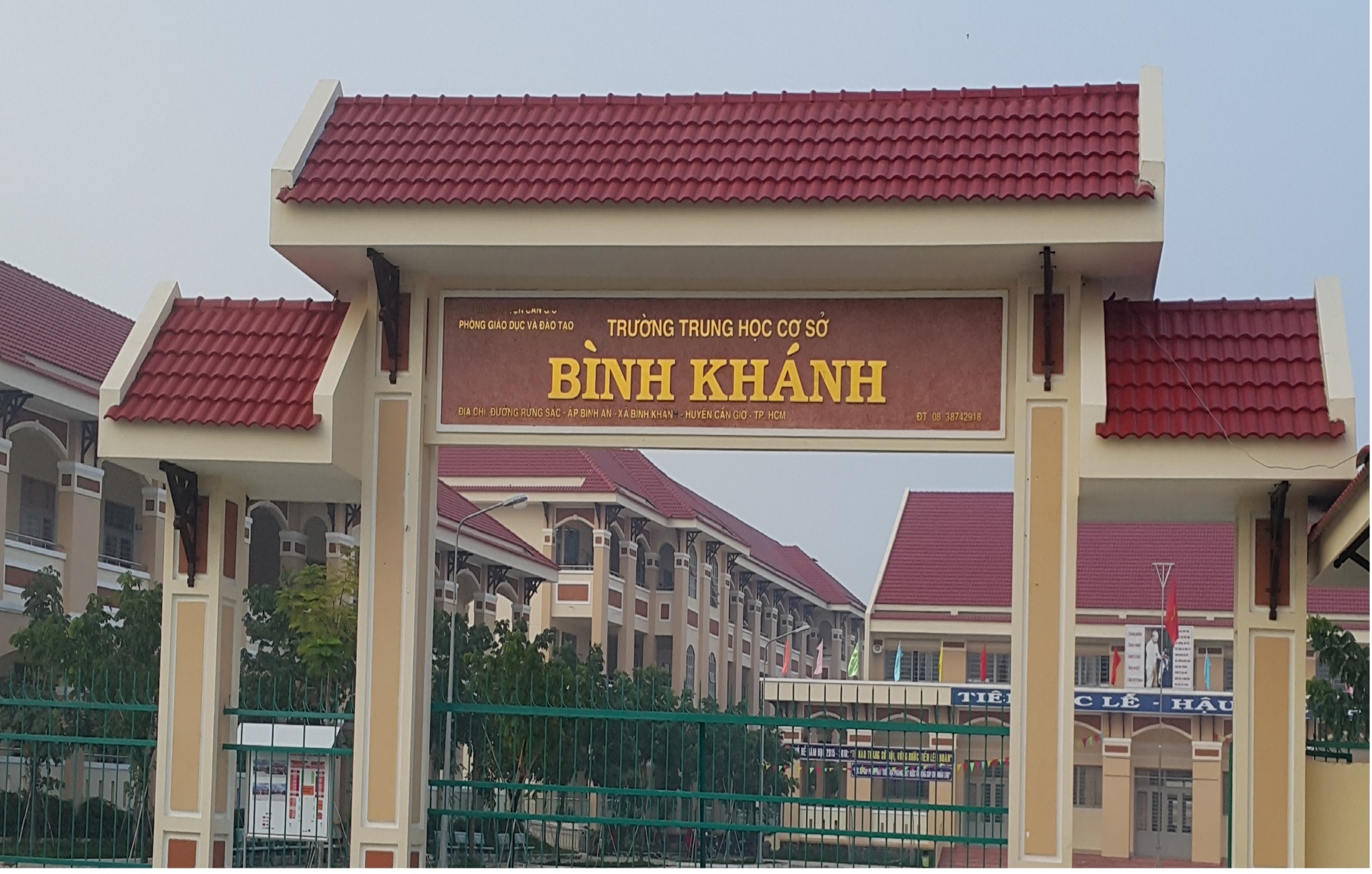 NHÓM TOÁN
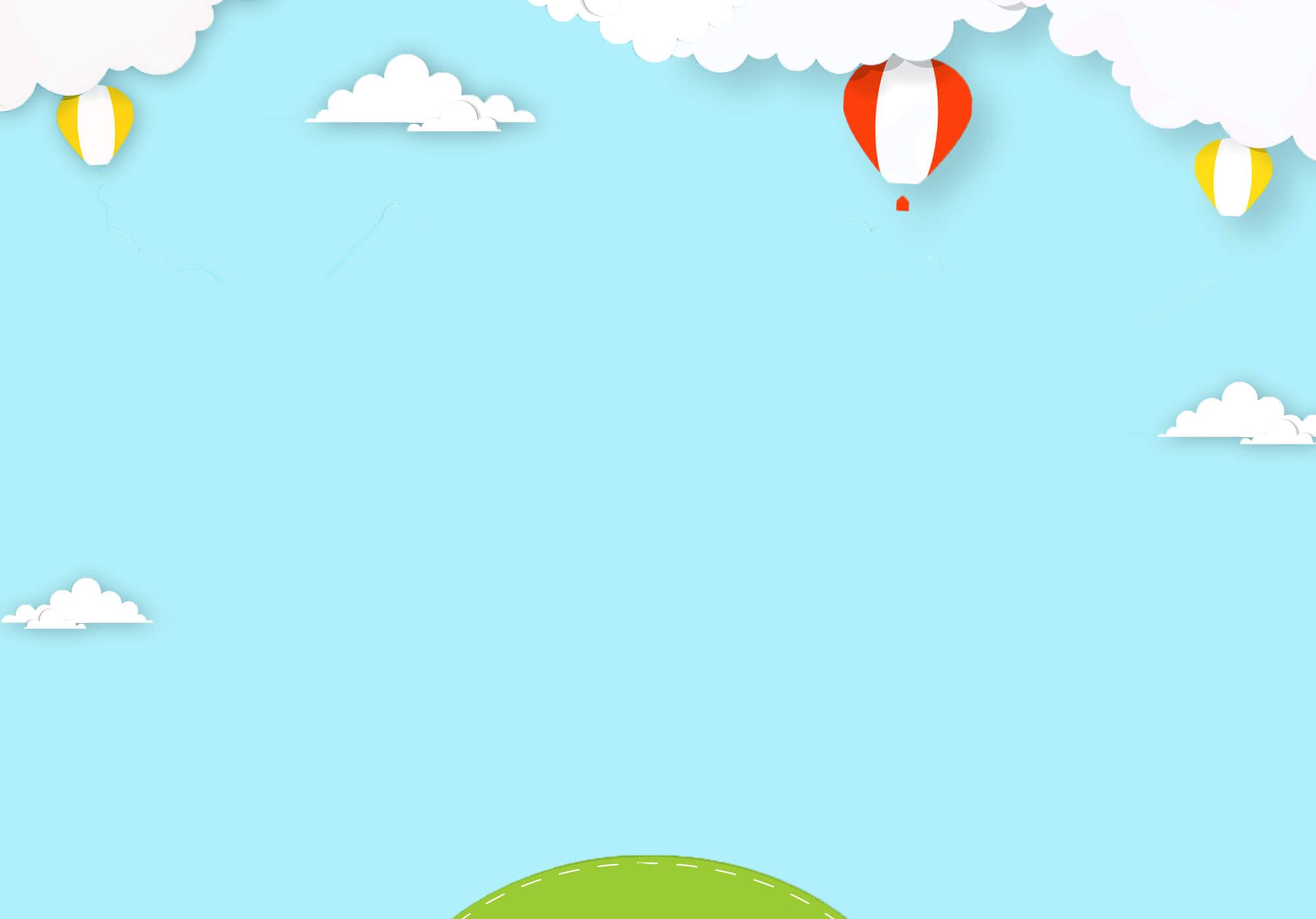 ÔN TẬP CUỐI KÌ 1
TUẦN 2
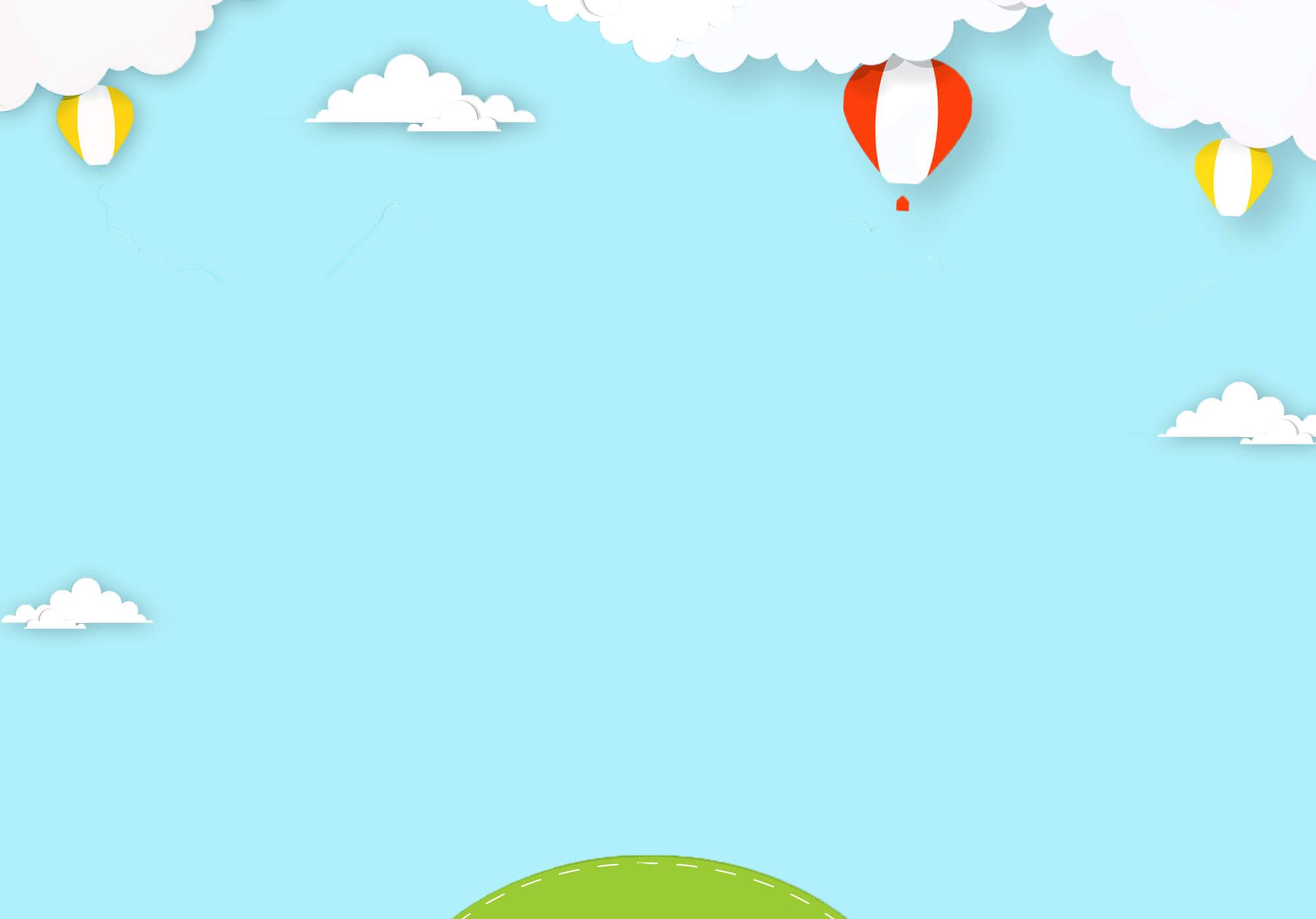 ÔN TẬP CUỐI KÌ 1
LUYỆN TẬP
1/ DẠNG 1: Thực hiện phép tính
Bài 1: Thực hiện phép tính
a/ 5.12 – 28                    b/ 9 – ( 23 -35 ) 
c/ 75 – 60:5                     d/ ( 21 – 36) + 18
e/ 123 – 35 + 6                f/ ( 24 – 35 ) – 13 
Bài 2 : Thực hiện phép tính :
a/ 15.4 – 27               b/ ( -23) – ( 25 -31 )
b/ 240 : 12 -7             c/  28 – ( 40 -12 )
d/ 128 – 35 + 16          f/ ( -28 ) – ( 24 – 38 )
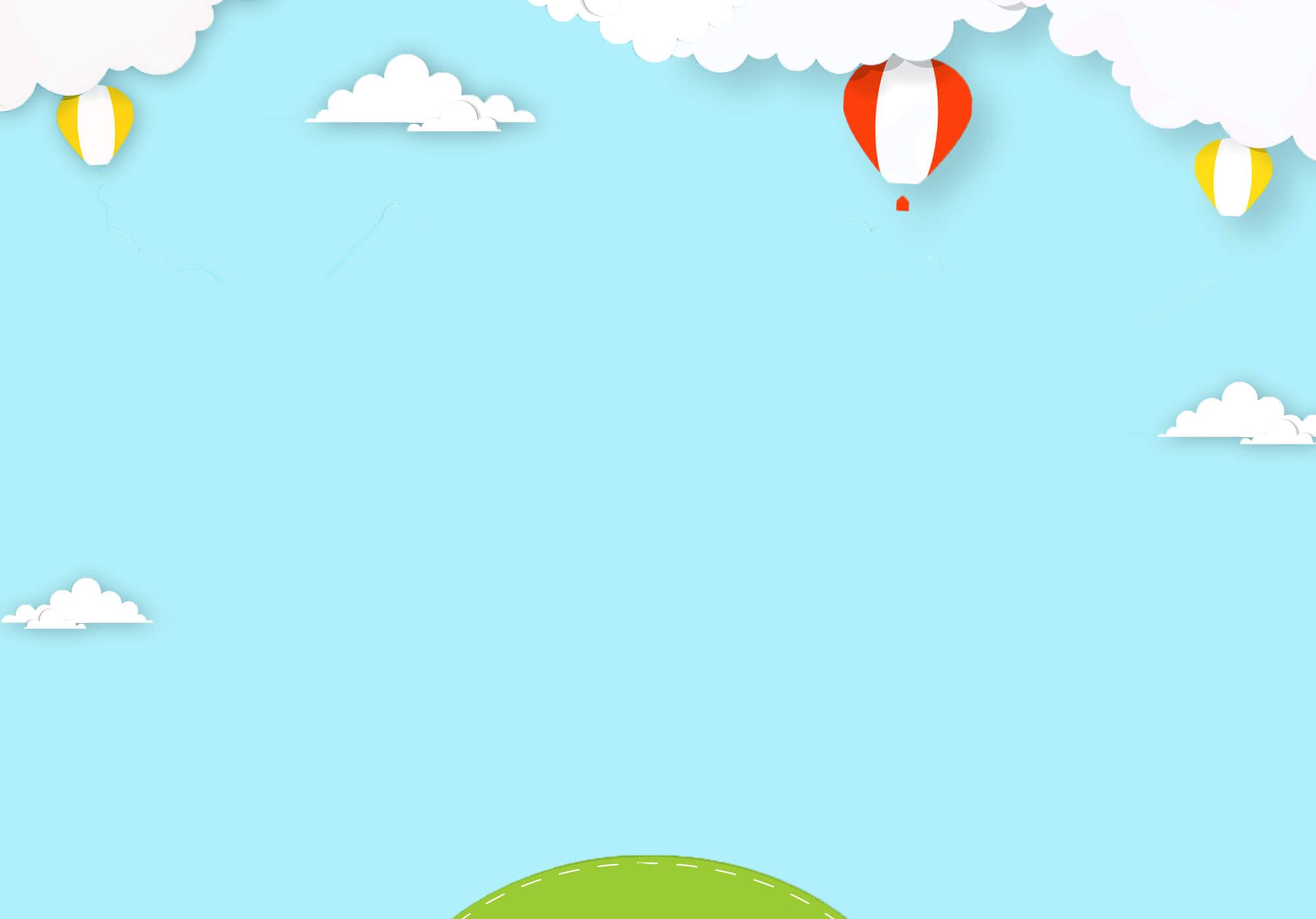 ÔN TẬP CUỐI KÌ 1
2/DẠNG 2: DẤU HIỆU CHIA HẾT CHO 2,3,5,9
Bài 1 : Trong các số : 315; 158; 560 ; 340; 1971; 358 số nào 
a.	Chia hết cho 2 ?                    
b.	Chia hết cho 3 ?
c.	Chia hết cho 5 ?
d.	Chia hết cho cả 2 và 5 ?
e.	Chia hết cho 9 ?
f.	Chia hết cho cả 2,3,5 và 9  ?
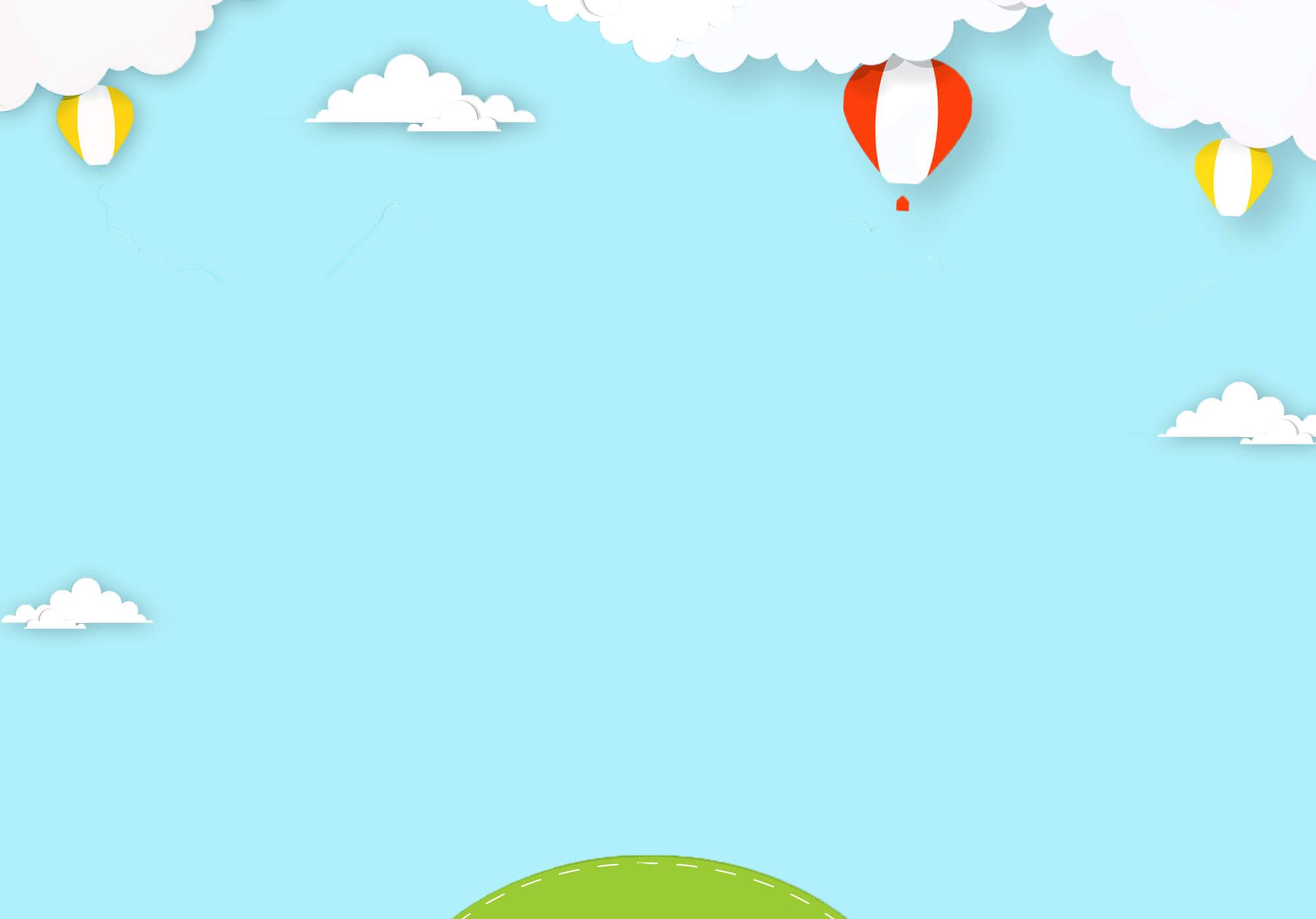 ÔN TẬP CUỐI KÌ 1
Bài 4 : Trong các số :219; 8235; 340; 218; 420; 758 số nào 
a.	Chia hết cho 2 ?                    
b.	Chia hết cho 3 ?
c.	Chia hết cho 5 ?
d.	Chia hết cho cả 2 và 5 ?
e.	Chia hết cho 9 ?
f.	Chia hết cho cả 2,3,5 và 9  ?
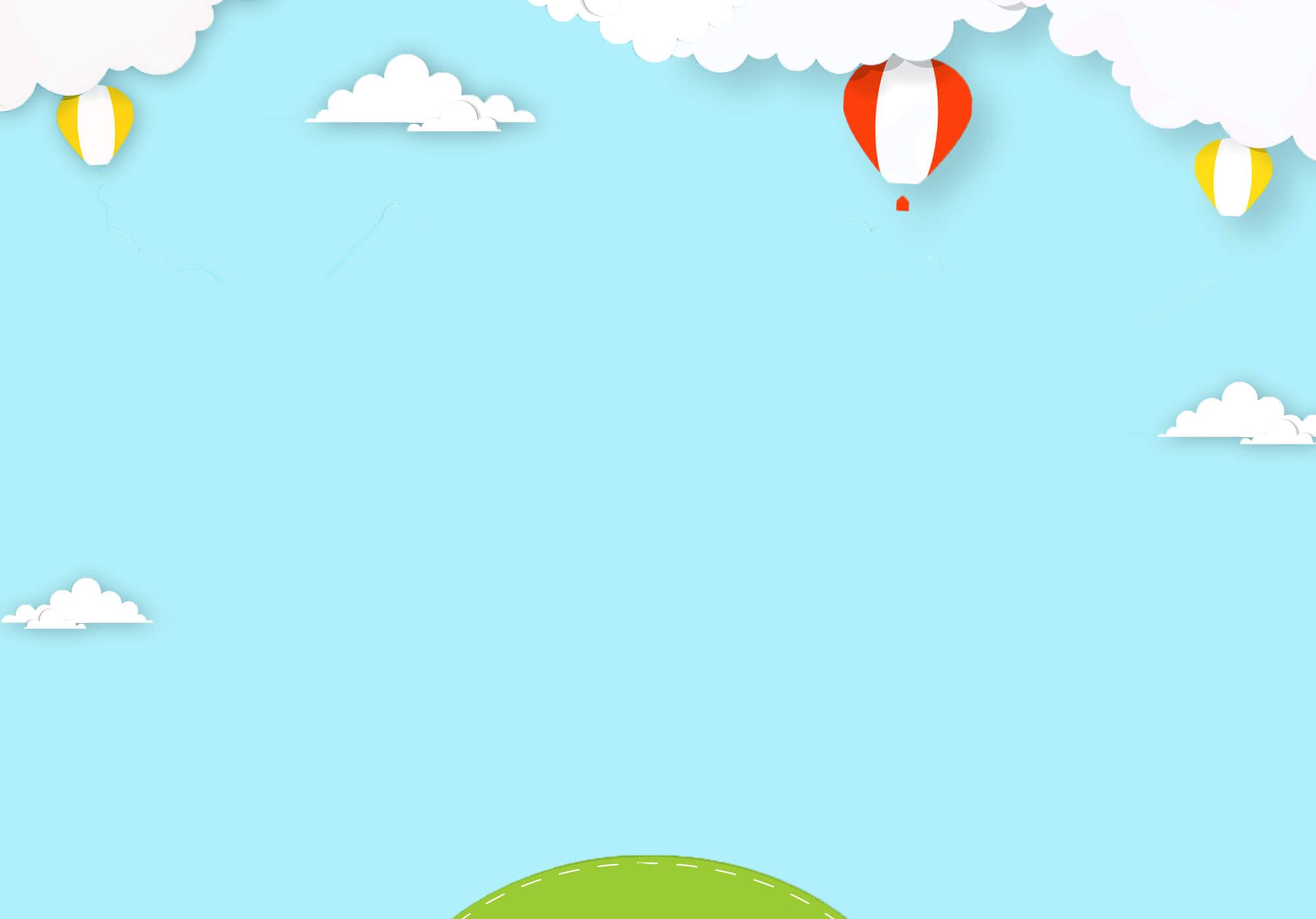 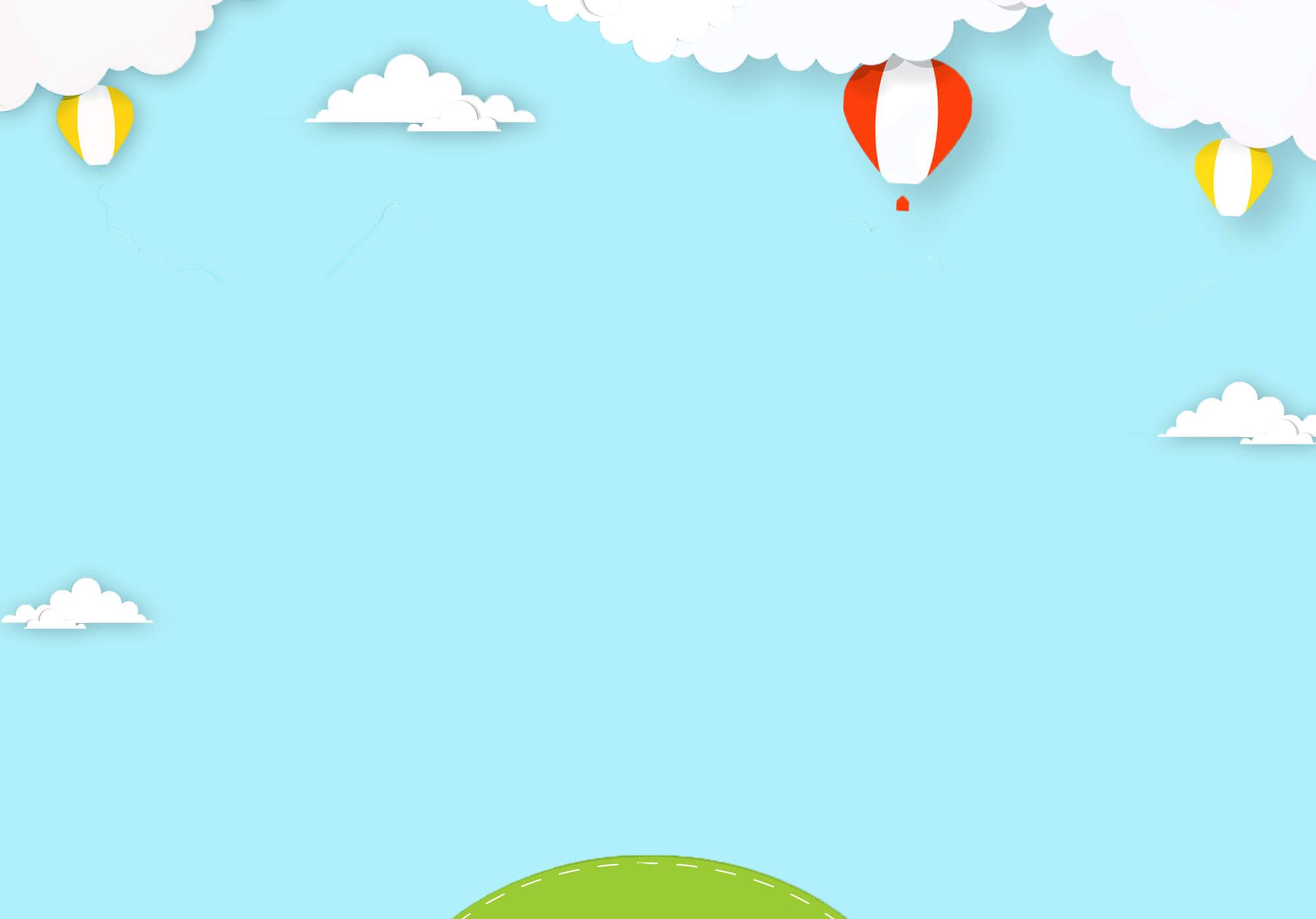 ÔN TẬP CUỐI KÌ 1
3/ DẠNG 3 : TÌM  ƯCLN, BCNN
Bài 1: Tìm ước chung lớn nhất của 3 số sau : 
a)120 ; 105 ; 135                b) 60 ; 108 ; 72      
 c ) 54 ; 126 ; 90                 d)  112 ; 98 ; 42       
 e ) 72 ; 48 ; 168                 f)  36 ; 108 ; 132  
g ) 105 ; 90 ; 135                h ) 72 ; 84 ; 168     
Bài 2:  Tìm bội chung nhỏ nhất của 3 số sau :  
a)48,84,132                        b) 63,72,99       
c) 108,36,90                       d) 96,84,132     
e) 108,132,84
ÔN TẬP CUỐI KÌ 1
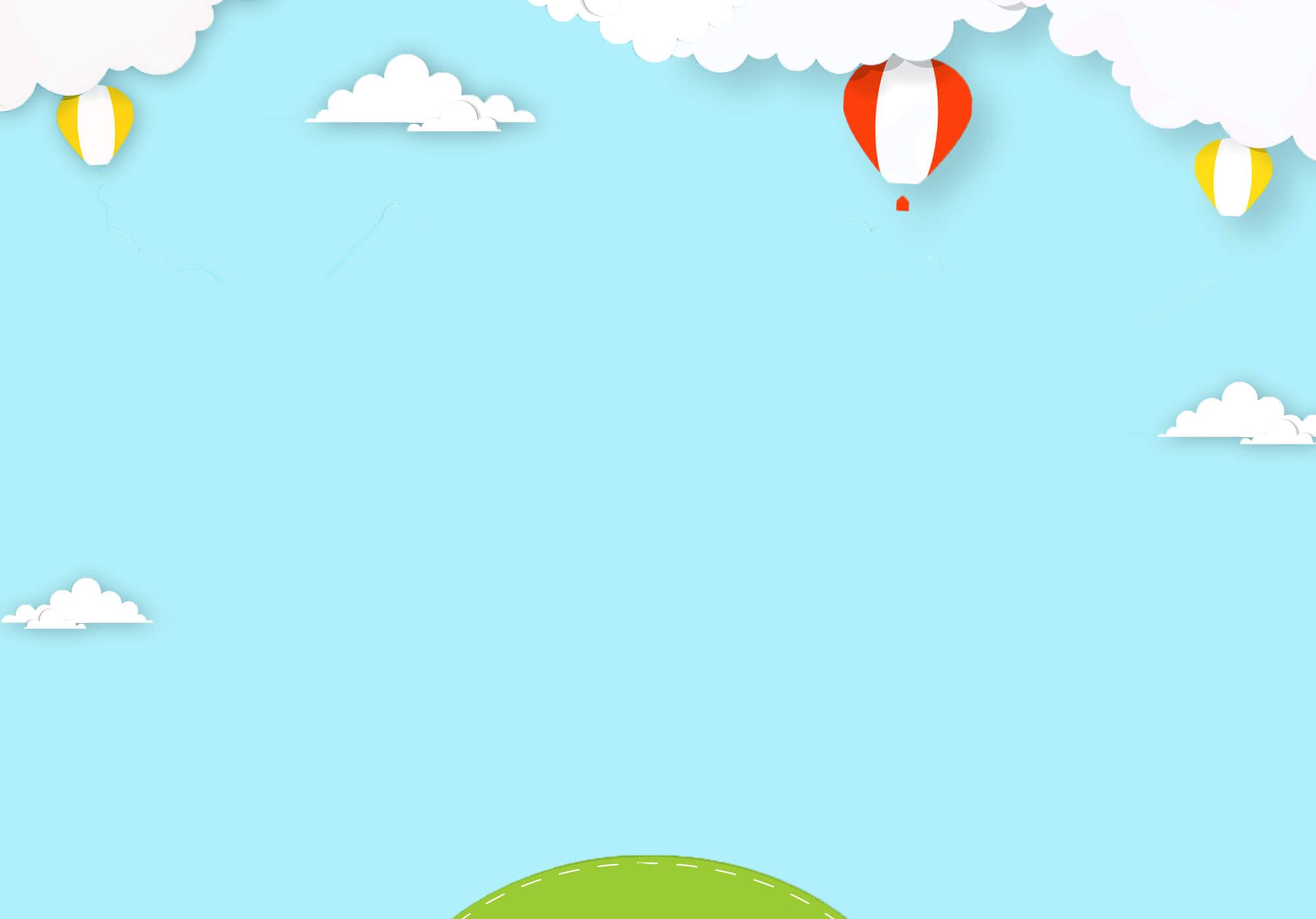 4/ DẠNG 4: Thống kê:
Bài 1 : Bạn Minh muốn điều tra về các loại hoa  được yêu thích của các bạn trong lớp.
Từ bảng kiểm điếm của bạn Minh.
a/ Em hãy giúp Minh hoàn thành công việc.
b/ Bạn Minh đang điều tra về vấn đề gì ?
c/Loại hoa nào được các bạn trong lớp yêu thích nhất ? /Loại hoa nào được các bạn trong lớp yêu ít  thích nhất ?
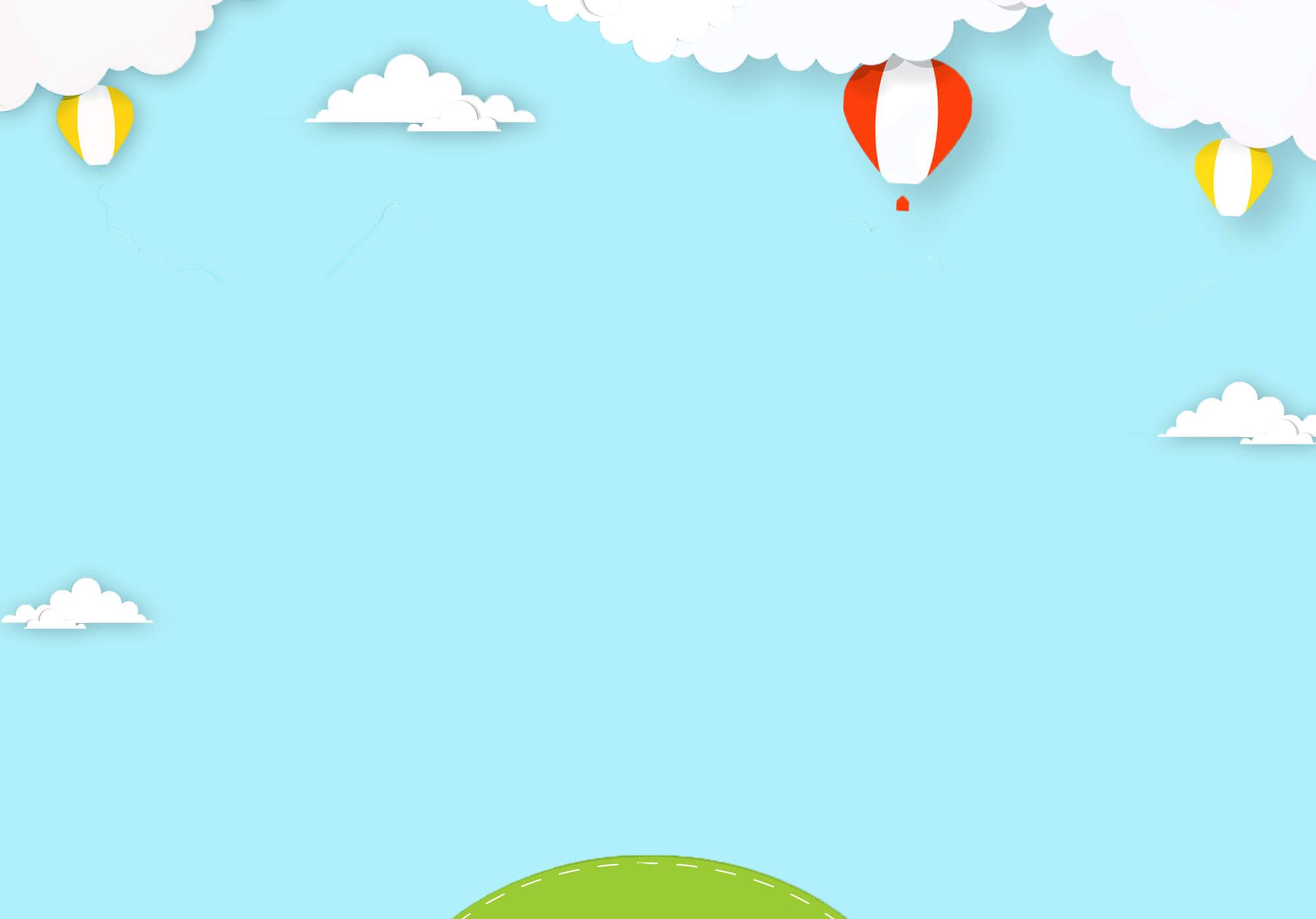 ÔN TẬP CUỐI KÌ 1
Bài 4:  Bạn Hương muốn điều tra về các món ăn sáng  được yêu thích của các bạn trong lớp.
(      = 1 bạn )
Từ bảng kiểm điếm của bạn Hương .
a/ Em hãy giúp Hương hoàn thành công việc.
b/ Bạn Hương  đang điều tra về vấn đề 
gì ?
 c/Món ăn nào được các bạn trong lớp ít yêu thích nhất ? Món ăn nào được các bạn trong lớp yêu thích nhất ?
170m
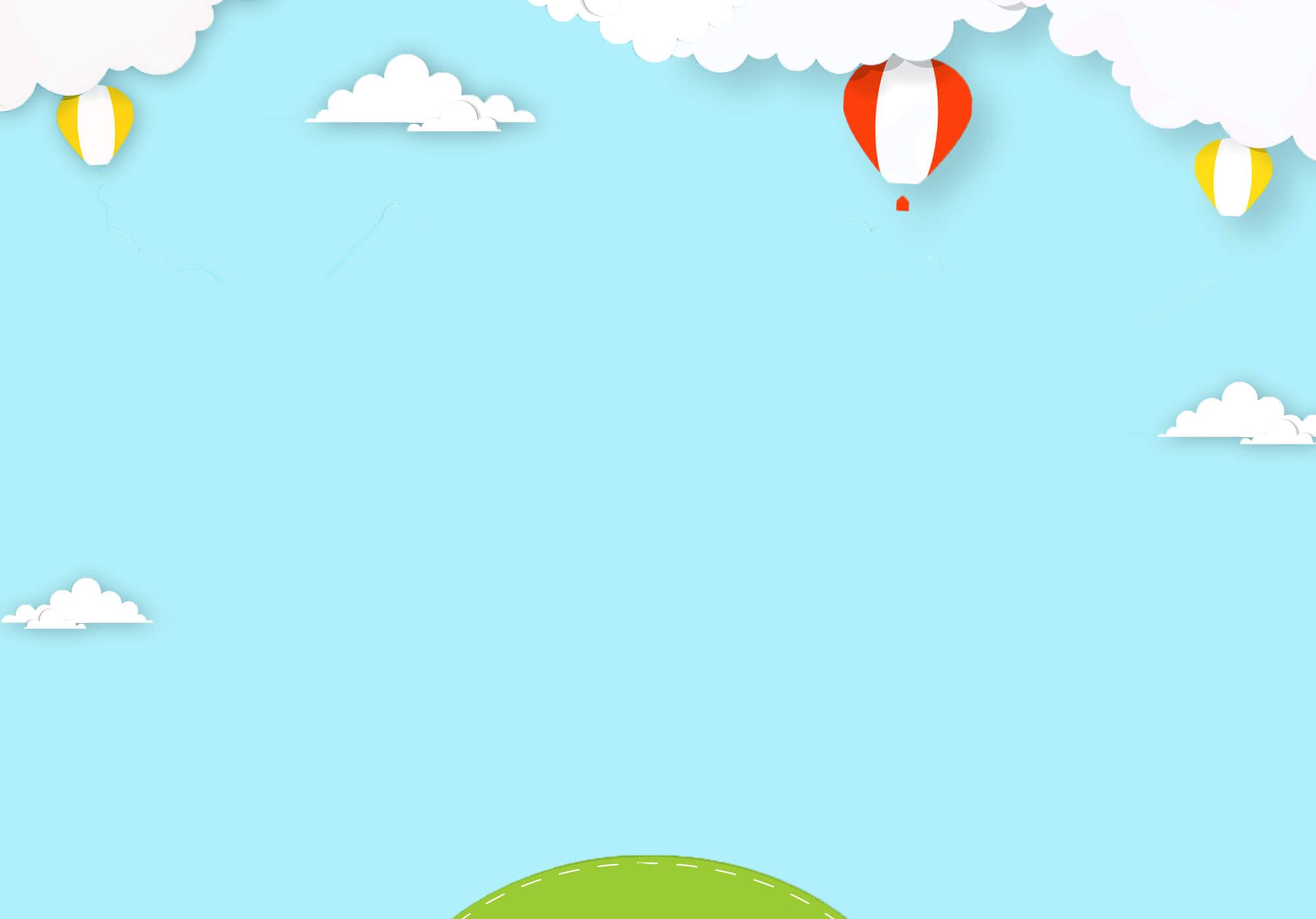 120m
ÔN TẬP CUỐI KÌ 1
5/ Dạng 5 : Hình học
Bài 1 : Khu vườn hình chữ nhật nhà Bác Tư trồng cây Nhản  có chiều dài 170m, chiều rộng 120m. Các em tính xem;
a/ Chu vi khu vườn dài bao nhiêu m ?
b/ Diện tích khu vườn là bao nhiêu ?
75m
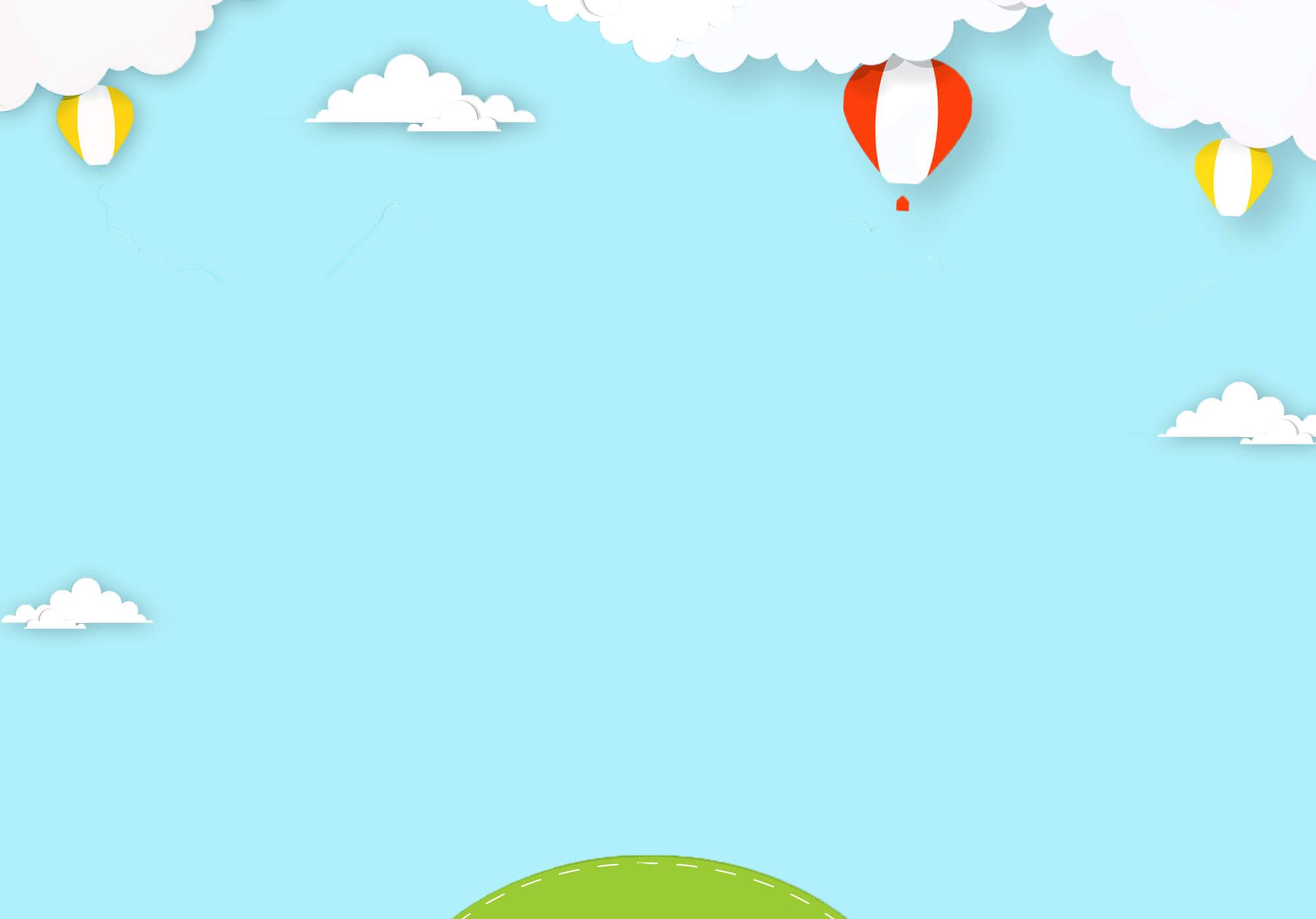 54m
ÔN TẬP CUỐI KÌ 1
Bài 2 : Nhà bạn Trúc   có cái ao hình chữ nhật trồng hoa Sen có chiều dài 75m, chiều rộng 54m. Các em tính xem;
a/ Chu vi cái ao  dài bao nhiêu m ?
b/ Diện tích cái ao  là bao nhiêu ?
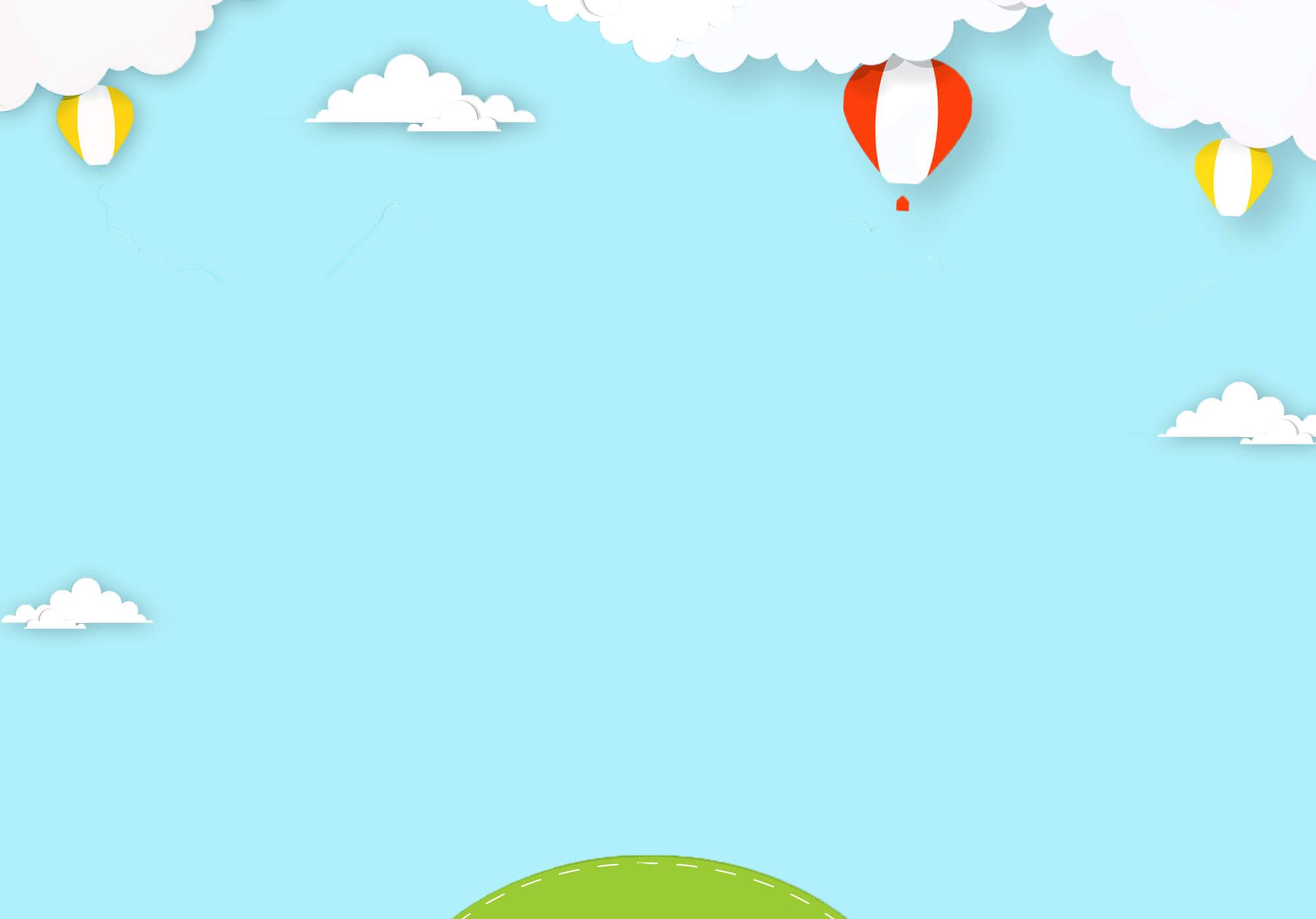 ÔN TẬP CUỐI KÌ 1
DẠNG ĐỀ 2:                                                         
Bài 1 : ( 2 điểm ) Thực hiện phép tính:
a/ 15. 7 – 32 = .................=................             
b/ 29- (32 -45 ) =...............=................
Bài 2 : ( 2 điểm ) Trong các số 360 : 556 ; 489 ; 570 ; 891 ; 968 
a/ Các số chia hết cho 2 là .......................                        
 b/ Các số  chia hết cho 5 là ..............................
 c / Các số chia hết cho 9 là ......................                       
  d/ Các số chia hết cho cả 2; 3; 5 và 9 là ..........................
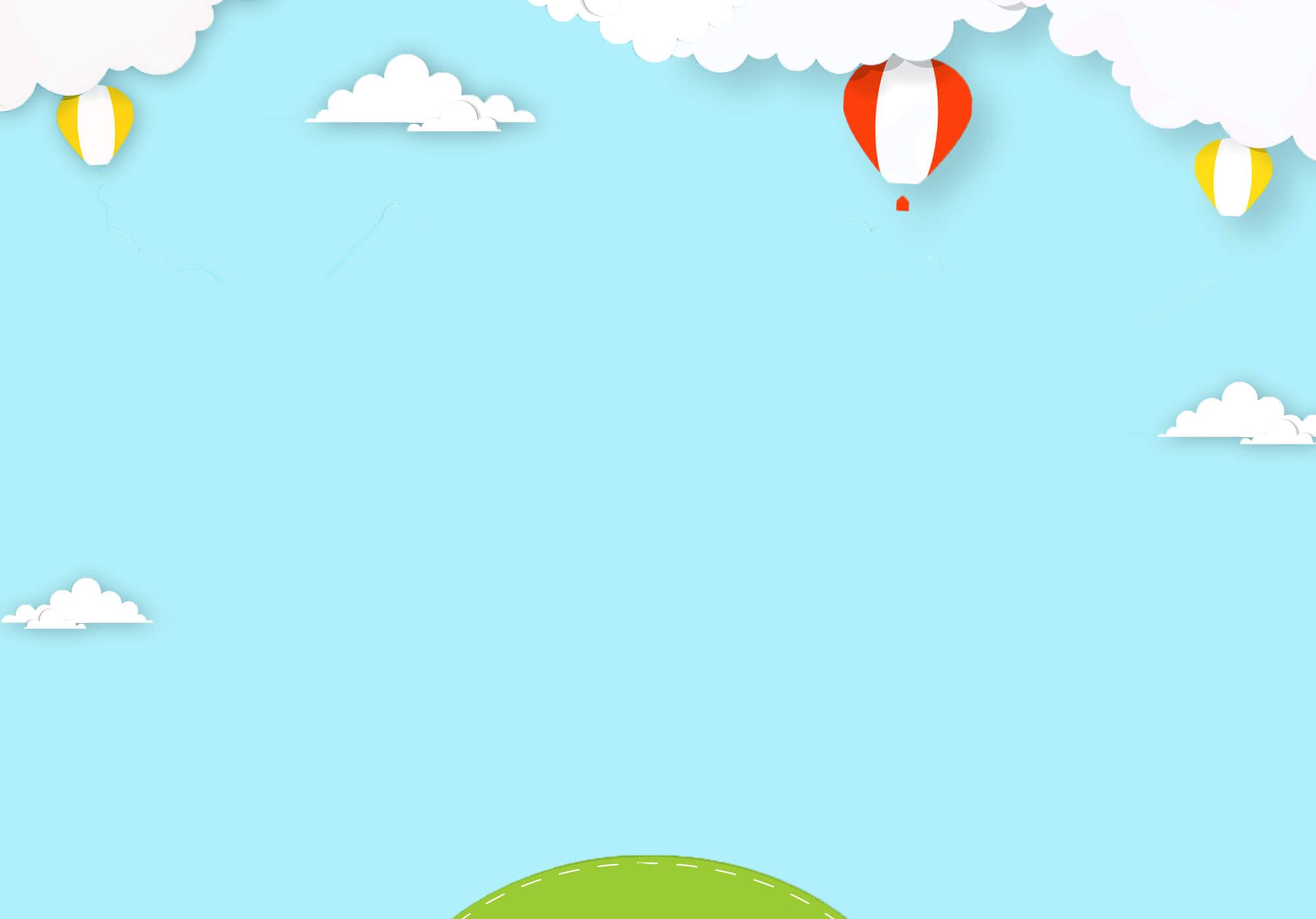 ÔN TẬP CUỐI KÌ 1
Bài 3: ( 2 điểm )
Tìm ước chung lớn nhất của ba số sau : 72 ; 96 ; 150
          72 = .........................
           96 = .....................
           150 = ..........................
   ƯCLN(72, 96,150) = ....................=.....................
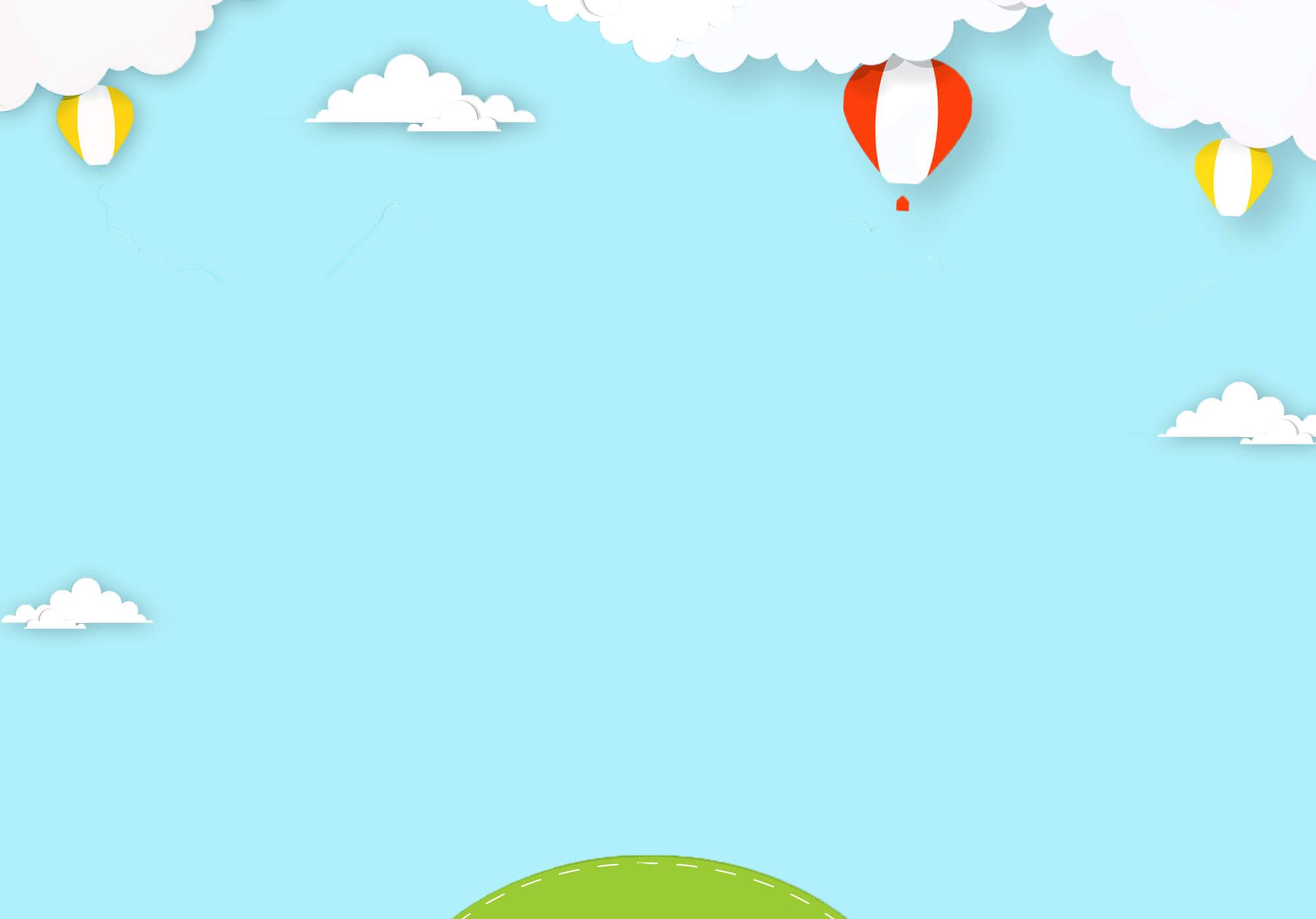 ÔN TẬP CUỐI KÌ 1
Bài 4 : ( 2 điểm )
Bạn lớp trưởng  muốn điều tra về các môn thể thao được yêu thích của các bạn trong lớp.
a/ Em hãy giúp bạn lớp trưởng hoàn thành công việc.
b/ Bạn lớp trưởng đang điều tra về vấn đề gì ?
c/Môn thể thao nào được nhiều  bạn trong lớp  yêu thích nhất ? Môn thể thao nào ít bạn thích nhất ?
72m
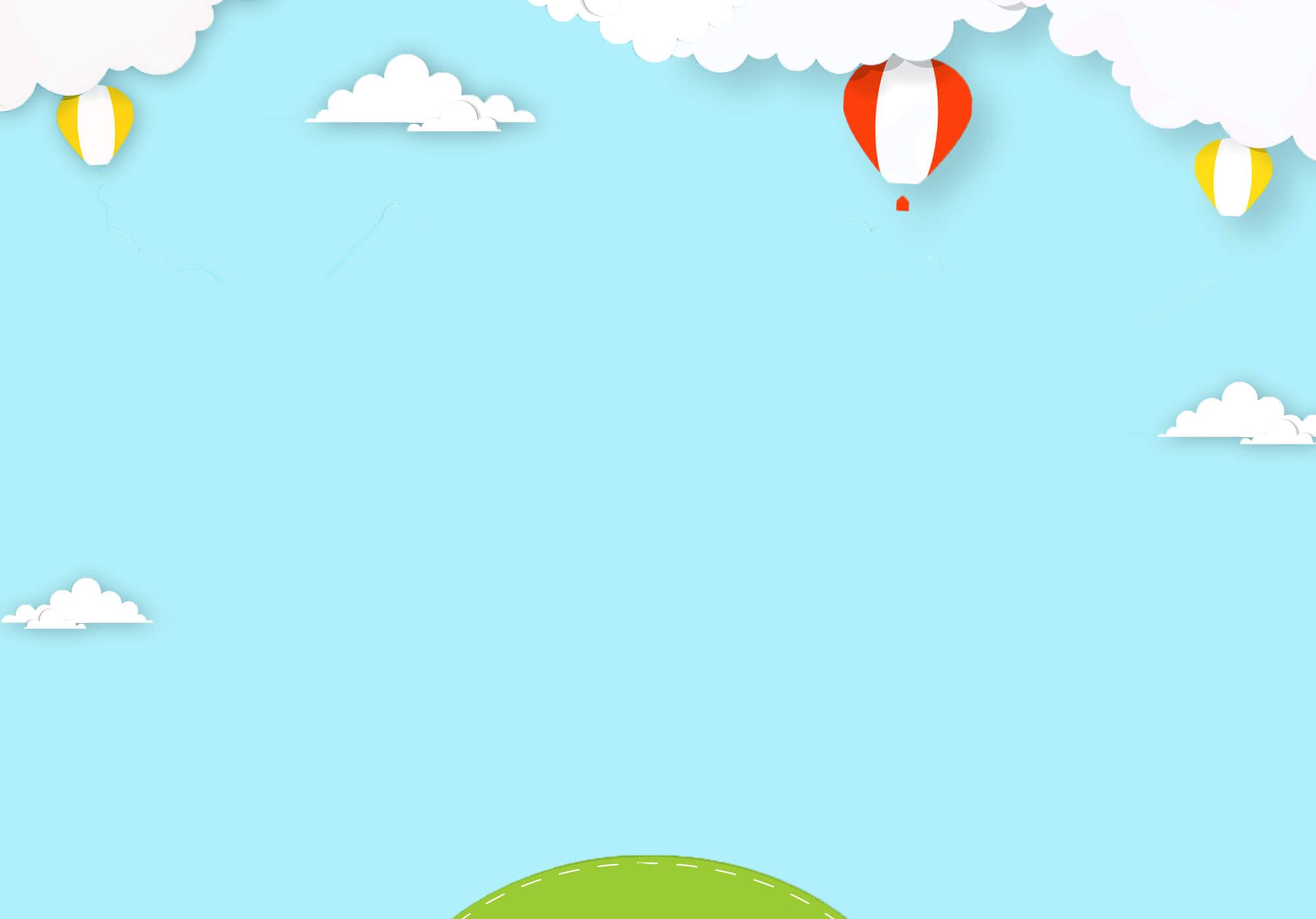 53 m
ÔN TẬP CUỐI KÌ 1
Bài 5: ( 2 điểm )
Một khu vườn trồng hoa hồng hình chữ nhật  có chiều dài 72m, chiều rộng 53m. Em hảy tính xem;
a/ Chu vi khu vườn dài bao nhiêu m ?
b/ Diện tích khu vườn là bao nhiêu ?
HƯỚNG DẪN VỀ NHÀ
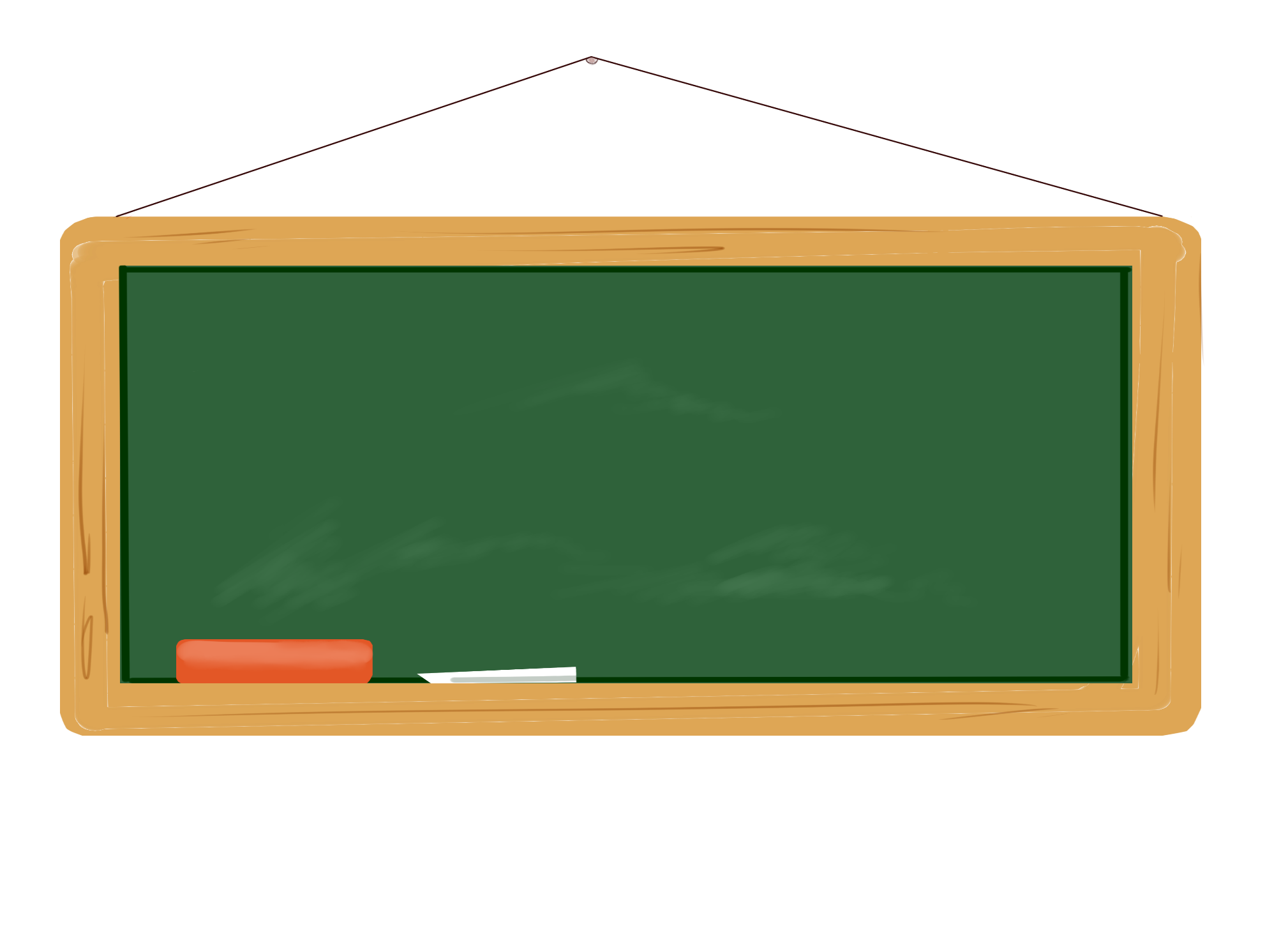 Các con xem lại và ghi nhớ nội dung kiến thức các bài .
Các con xem lại và ghi nhớ nội dung kiến thức các bài học kì 1. 
Chuẩn bị ôn kiểm tra cuối kì 1.
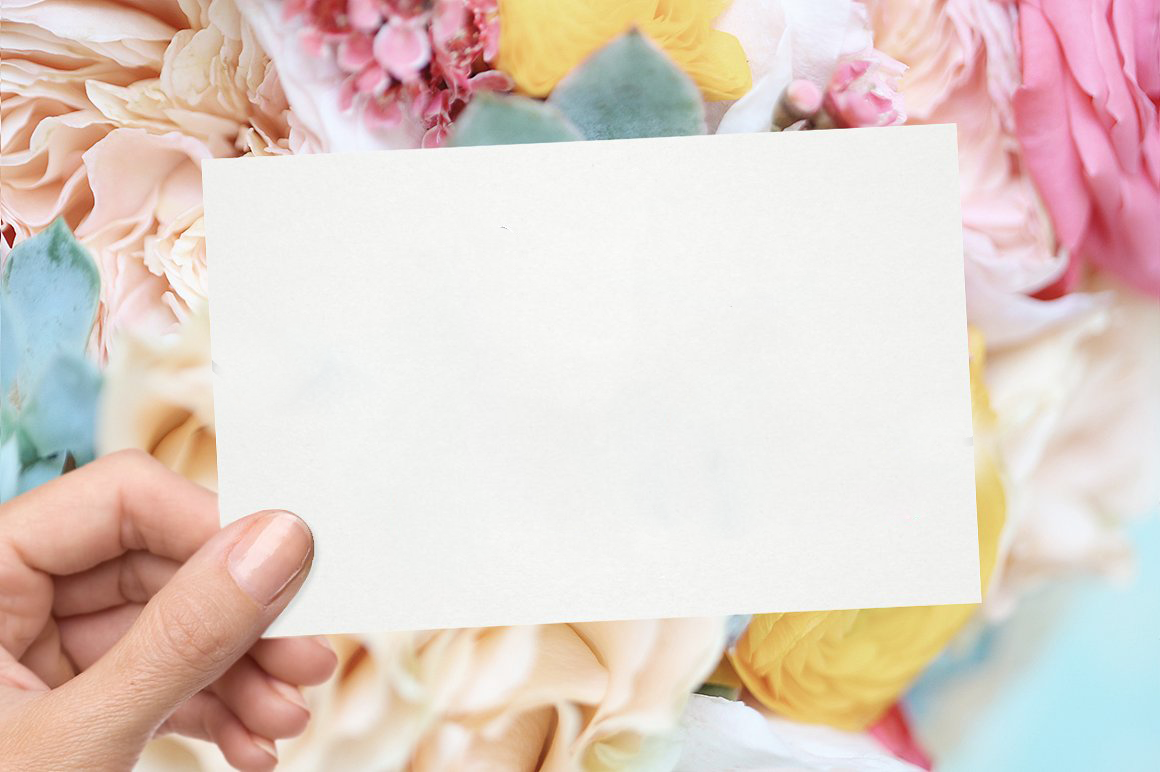 CHÚC CÁC EM HỌC TỐT